Творческая мастерская в детском саду
Мезенцева Е.Ю
                                                               Кузнецова Т.В
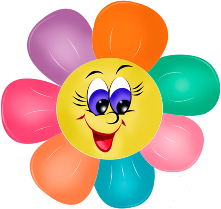 «Ребенок по своей природе – пытливый
исследователь, открыватель мира. Так пусть
перед ним открывается чудесный мир в
живых красках, ярких и трепетных звуках, в
сказке, игре, в собственном творчестве, в
красоте. Через сказку, игру, через
неповторимое детское творчество – верная
дорога к сердцу ребенка.»
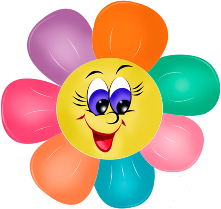 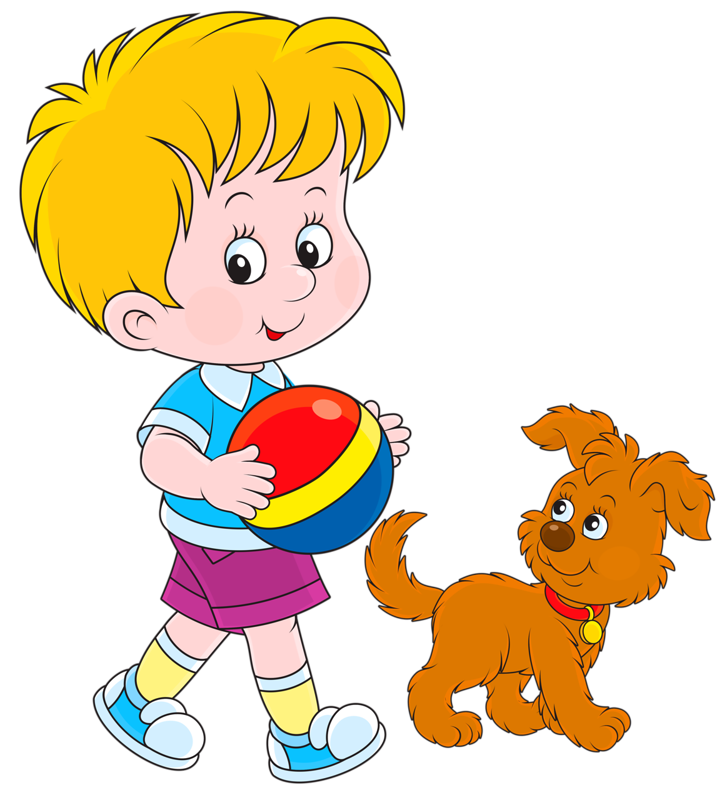 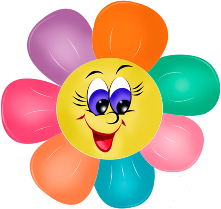 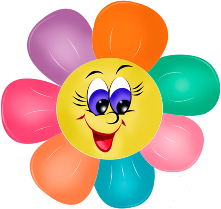 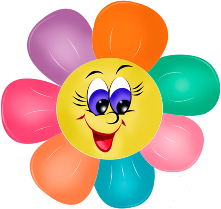 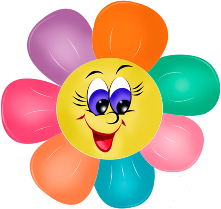 В.А. Сухомлинский.
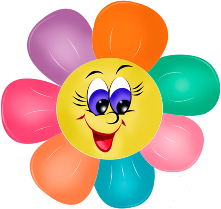 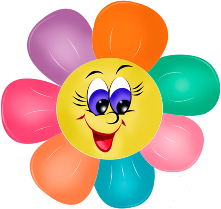 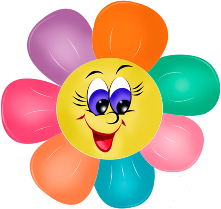 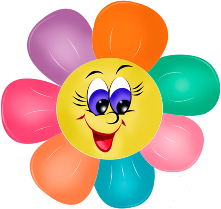 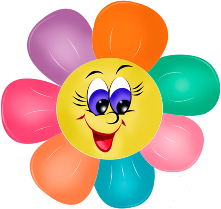 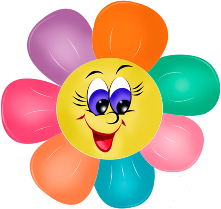 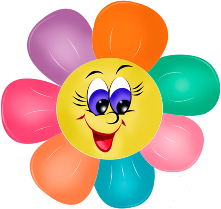 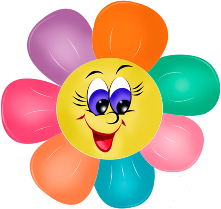 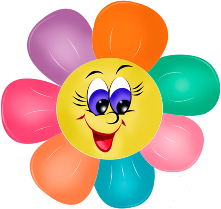 Творчество – незаменимое занятие для общего развития ребенка. Хорошо, если ребёнок видит красоту и разнообразие окружающего нас мира. Но ещё лучше, если он не только замечает эту красоту, но и старается украсить своими руками этот мир. Дети должны быть не просто пассивными наблюдателями, но и творцами, участвующими в процессе превращения.
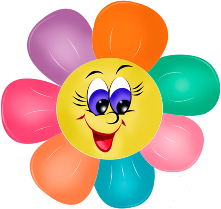 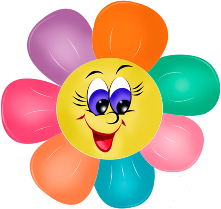 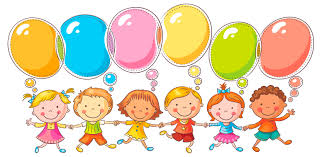 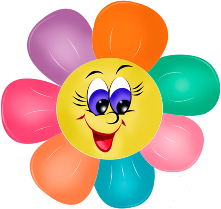 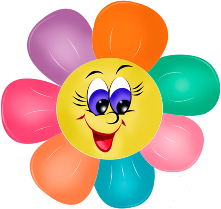 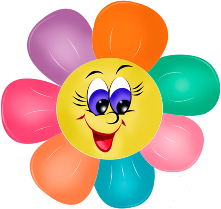 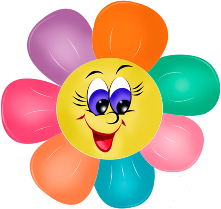 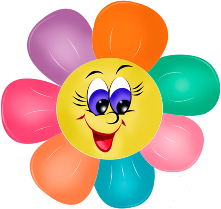 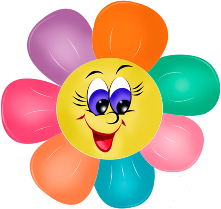 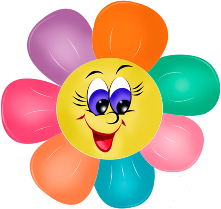 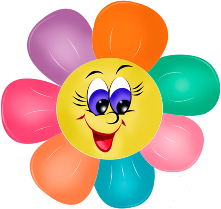 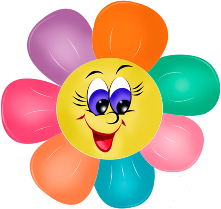 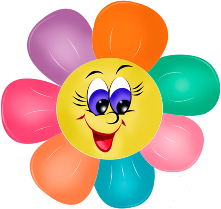 Творческая мастерская – одна из форм образовательной деятельности, позволяющая детям проявить свою инициативу , так как предоставляется возможность для удовлетворения своих желаний и потребностей в творчестве.
Целью работы в творческой мастерской является сохранение в ребенке творческого начала, оказании помощи в реализации его возможностей, способствование развитию самостоятельности и творческой инициативы.
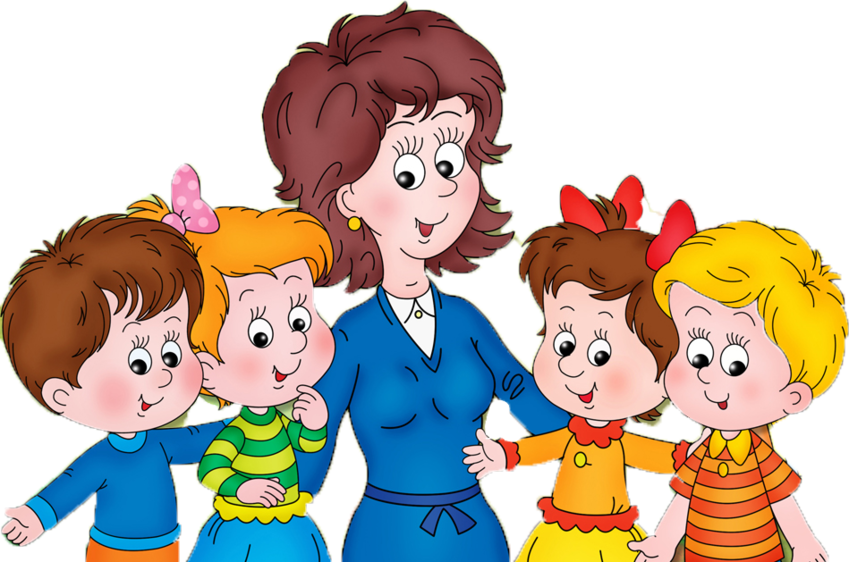 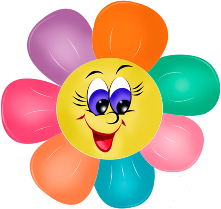 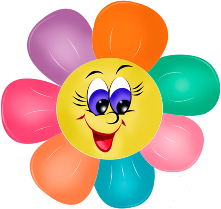 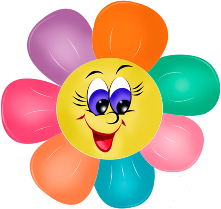 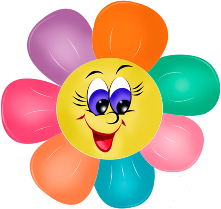 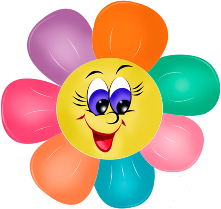 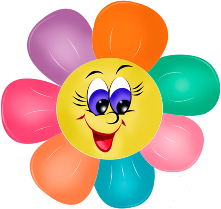 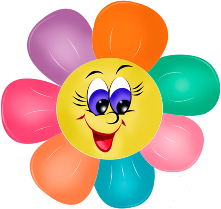 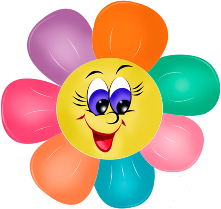 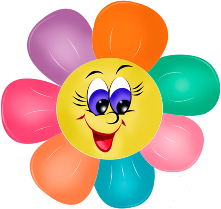 Особенности творческой мастерской как формы работы с детьми:
Творческое начало, которое несет в себе сама идея такой деятельности.  
Импровизационный характер деятельности.
Игровой стиль поведения всех участников, включая педагога.
Партнерские взаимоотношения педагога и ребенка.
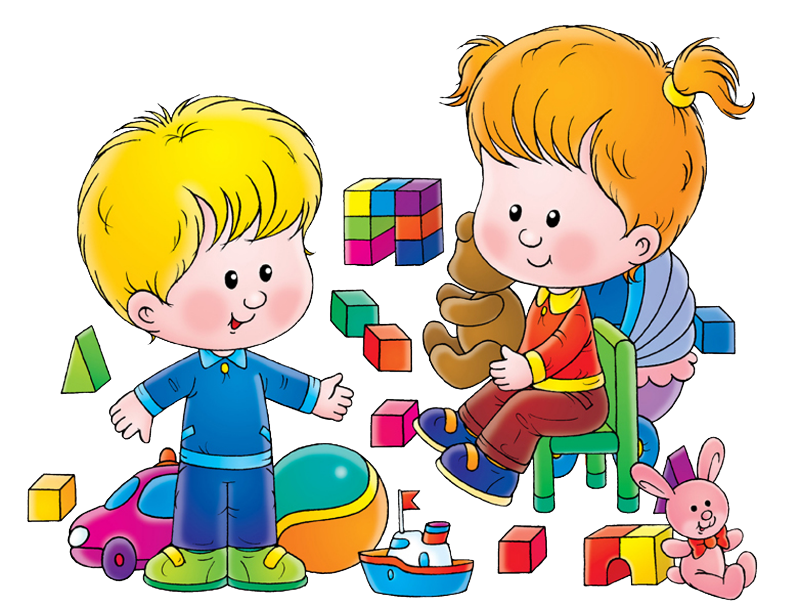 Открытие нового смысла процесса обучения – ребенок обучает себя сам, опираясь на свой творческий потенциал. 
  Быстрый и эффективный способ приобретения навыков и умений, способ обучения незаметный для самого ребенка.
Особенности творческой мастерской как формы работы с детьми:
При такой форме организации деятельности дети «играют первую скрипку»: сами придумывают идею и содержание деятельности, способы достижения цели.
Ребенок реализует свои интересы через собственную инициативу.
Атмосфера психологической свободы и безопасности, разумной дозволенности, игры, спонтанности. Даже самый застенчивый ребенок находит возможность проявить себя, показать свою индивидуальность. 
Отсутствие шаблонов – ребенок чувствует себя творцом. Он получает удовольствие от того, что может реализовать себя в творческой деятельности.
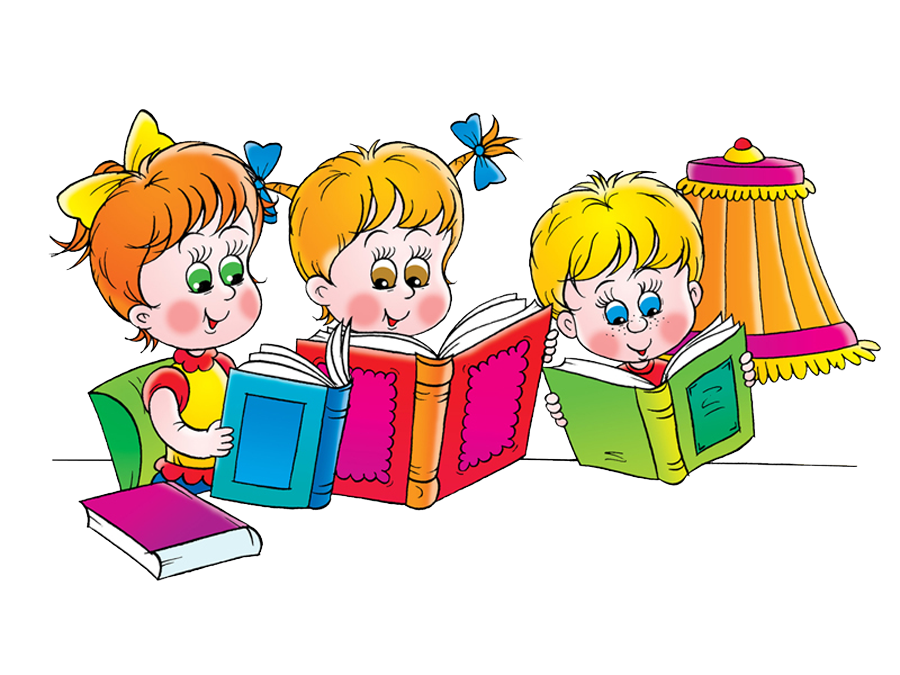 Задачи работы в «творческой мастерской»:
Развитие изобразительных навыков и умений 
Развитие умения свободно выражать свой замысел 
Формирование умения работать с разнообразным материалом
 Развитие внимания и усидчивости
Развитие уверенности в своих силах 
Развитие мелкой моторики рук 
Развитие творческих способностей, воображения 
Накапливание и обогащение жизненного опыта детей Развитие эстетических чувств
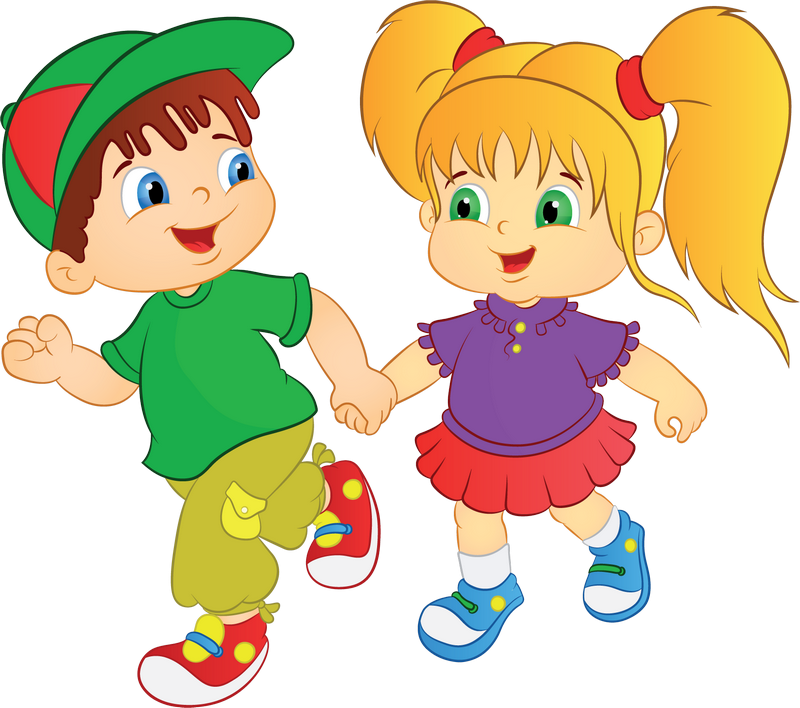 Виды творческих мастерских
-Театральная мастерская 
-Мастерская по развитию коммуникативных способностей
- Художественная мастерская
- Мастерская добрых дел
- Познавательная мастерская
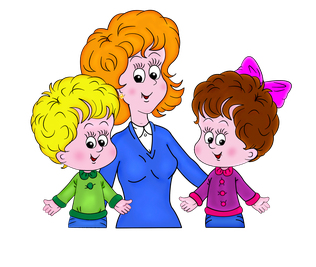 Театральная мастерская
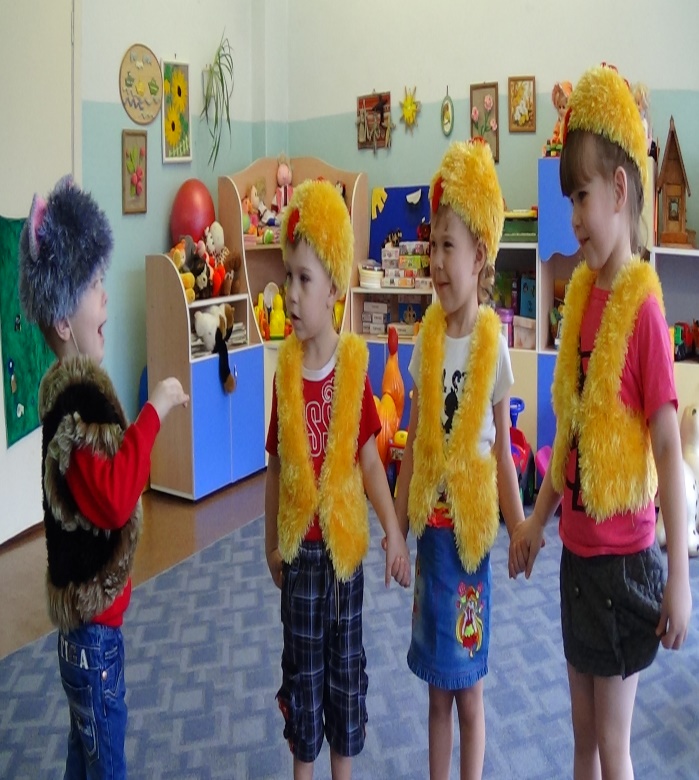 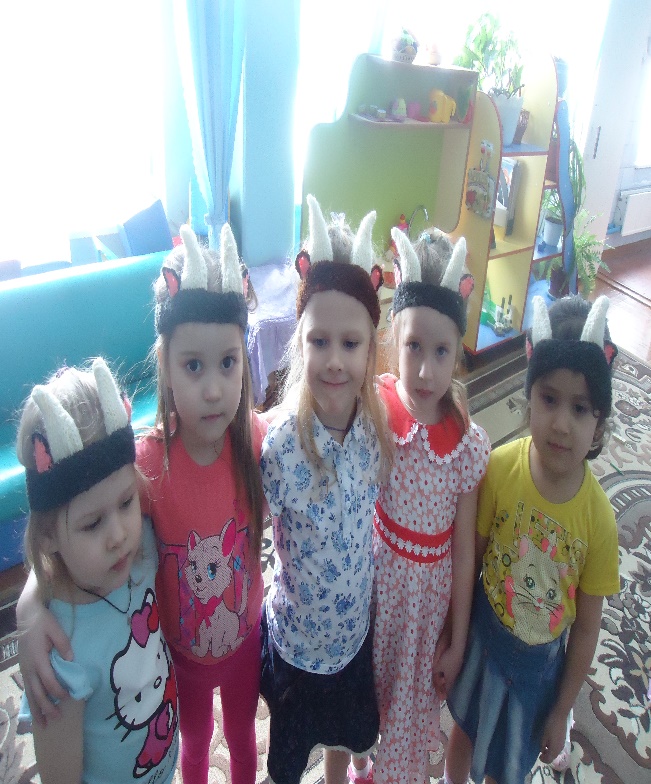 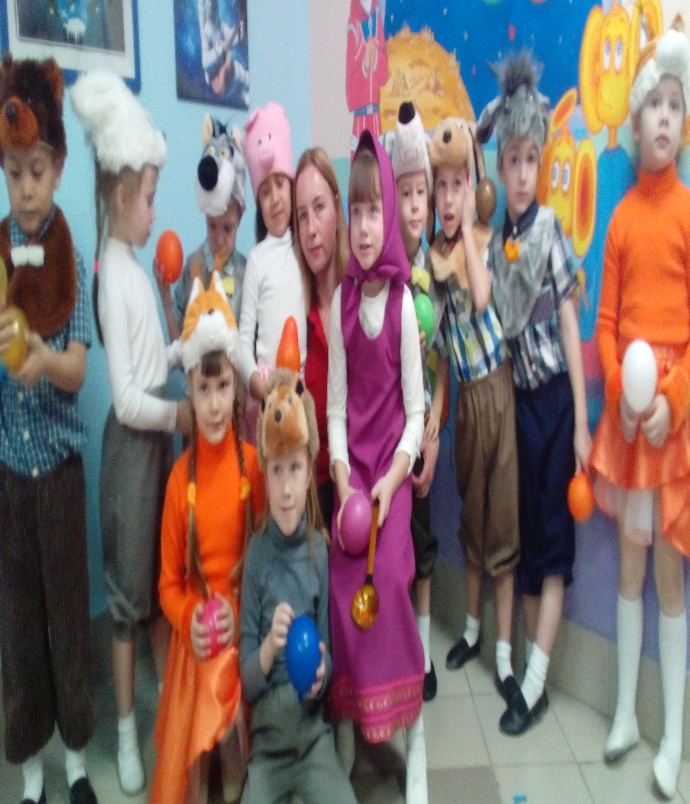 Мастерская по развитию коммуникативных способностей
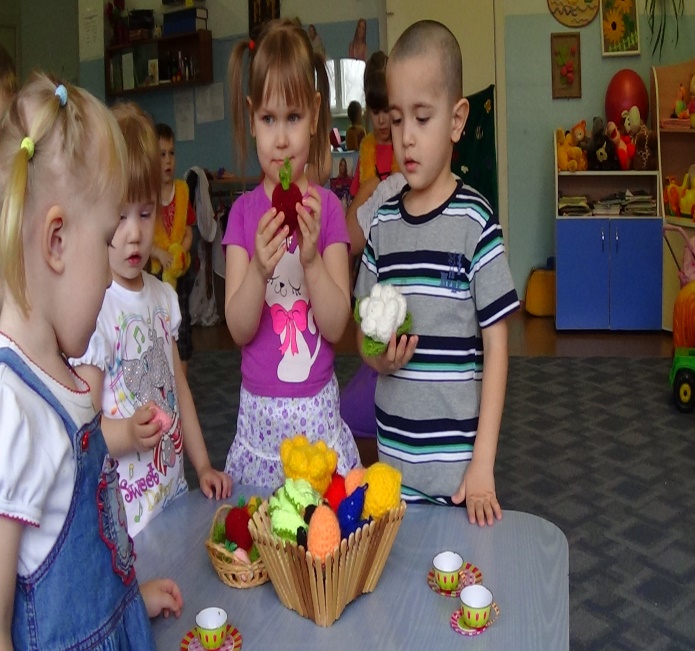 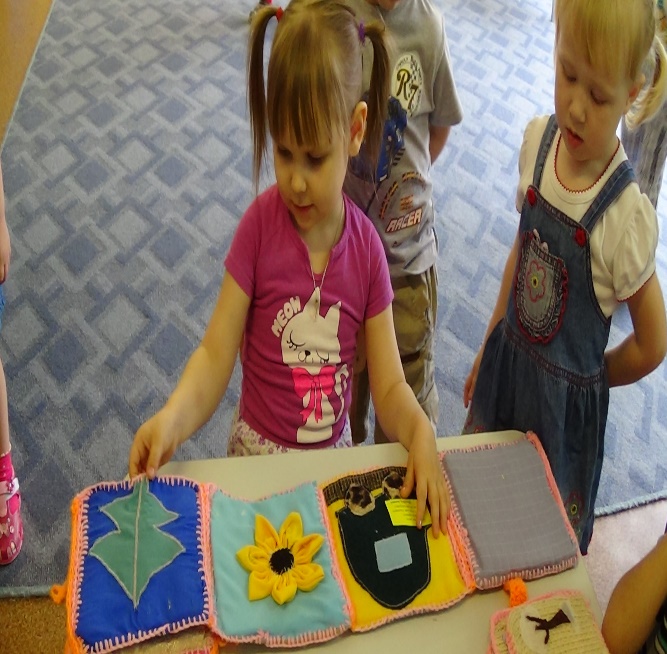 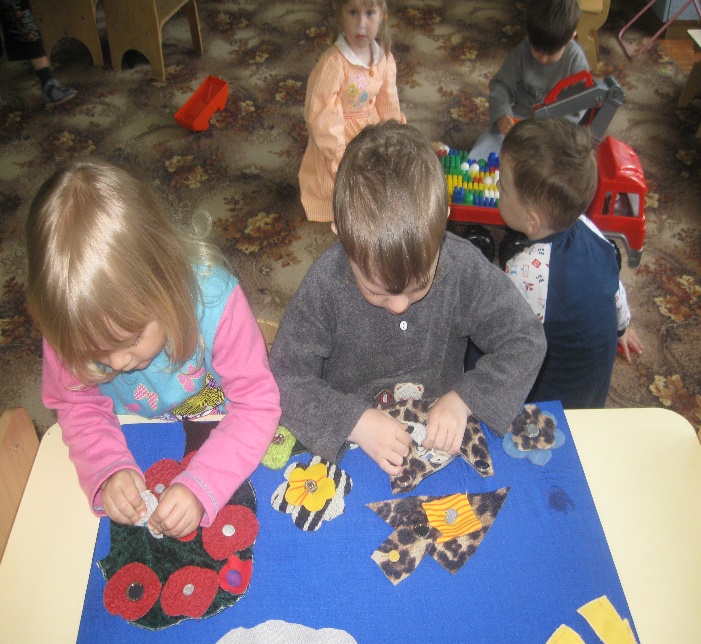 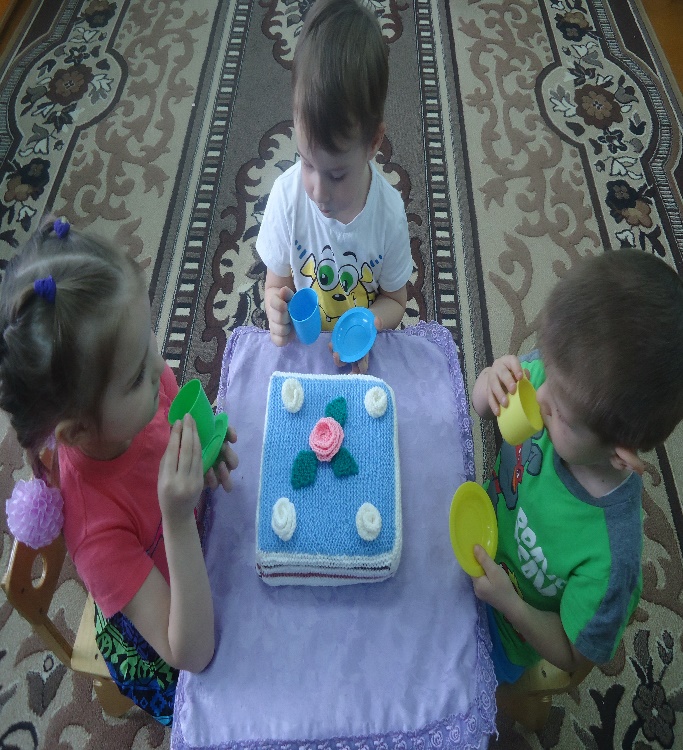 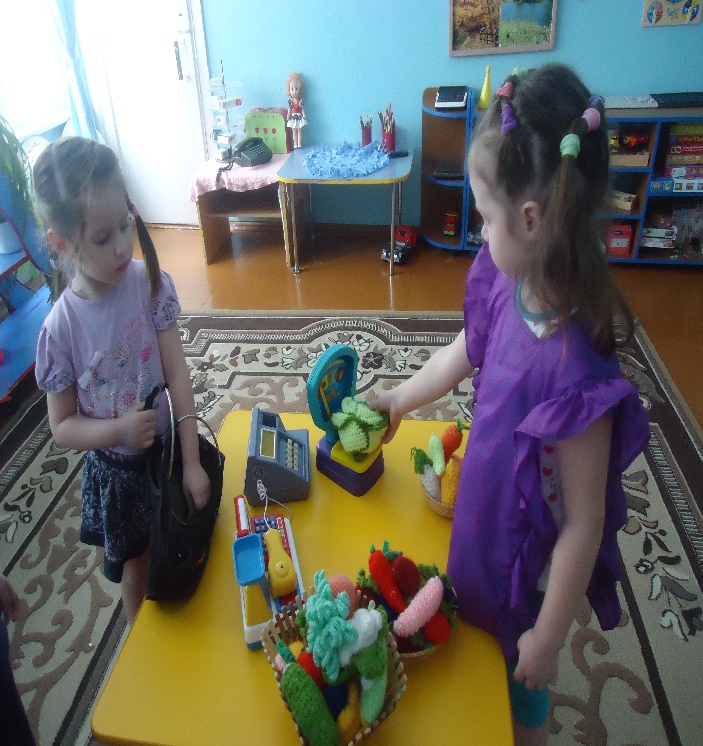 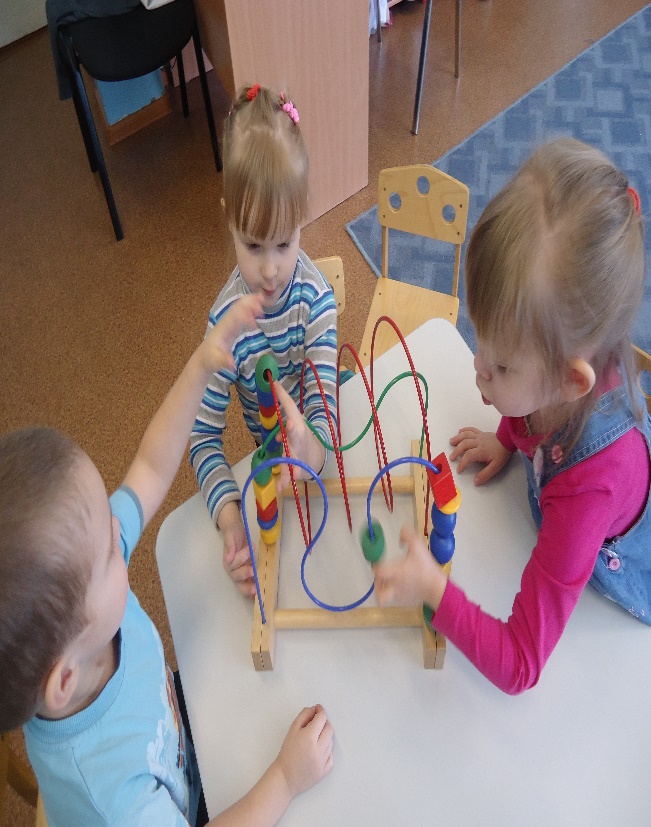 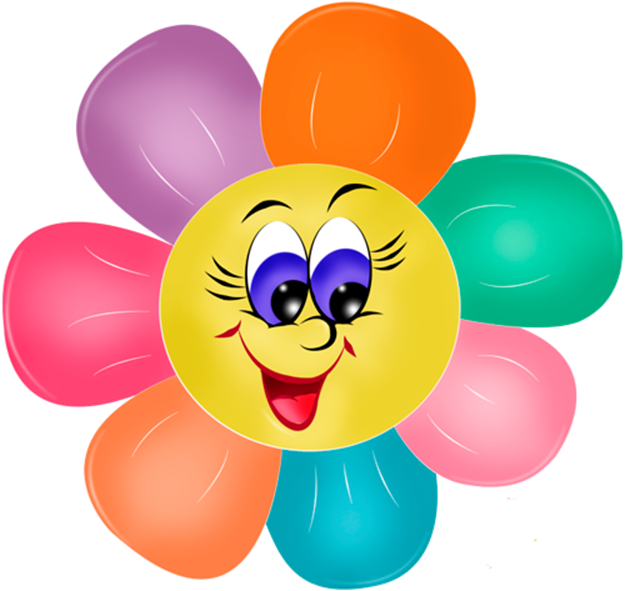 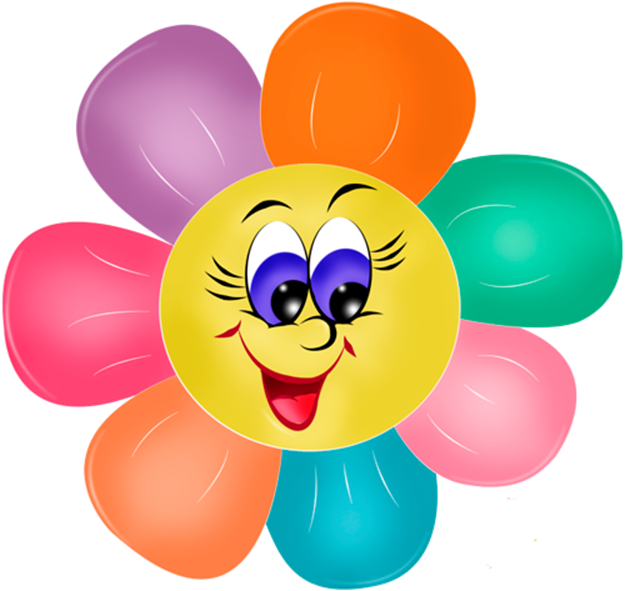 Художественная мастерская
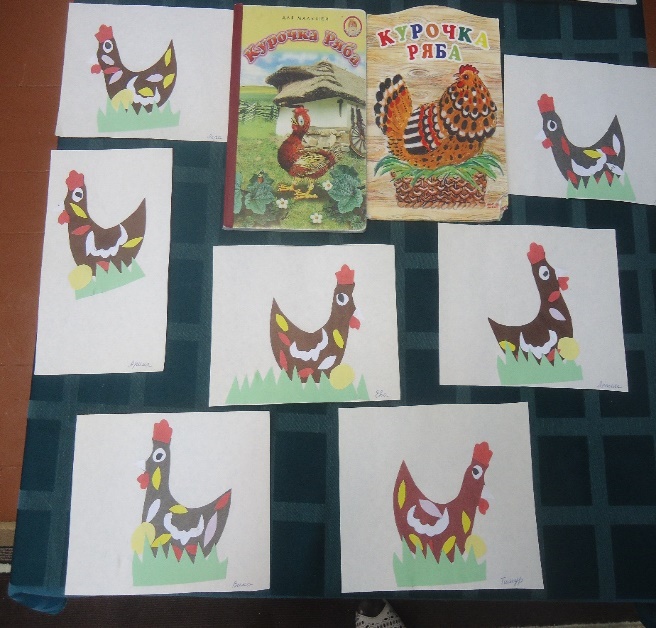 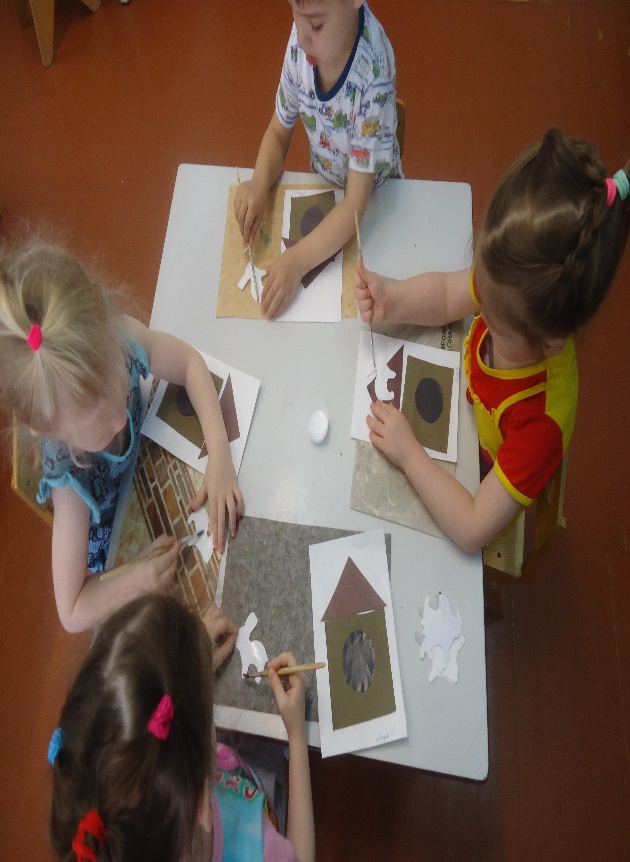 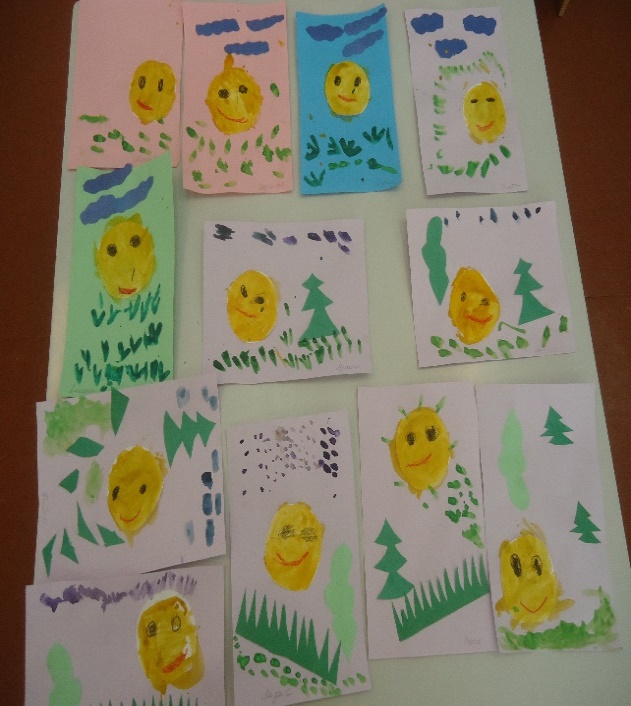 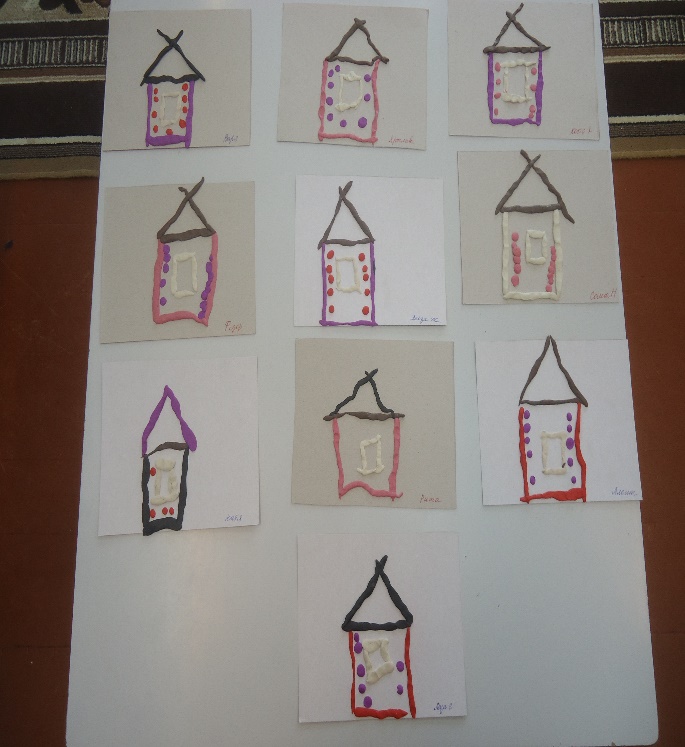 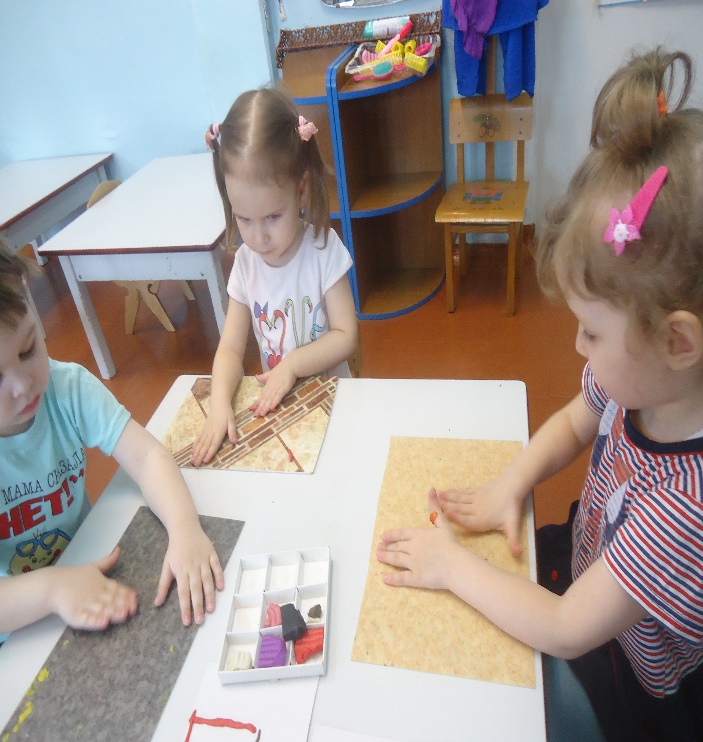 Мастерская добрых дел
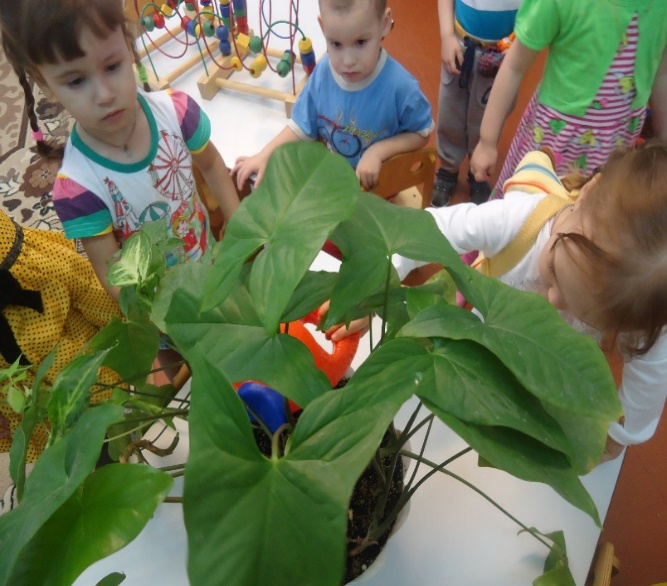 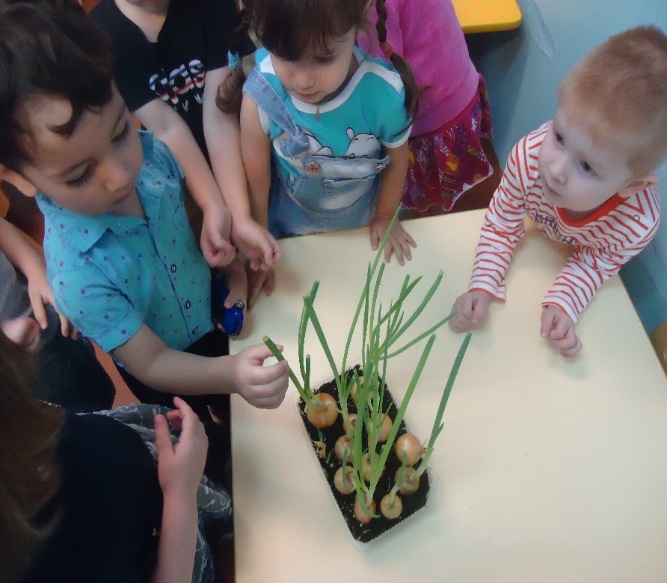 Познавательная мастерская
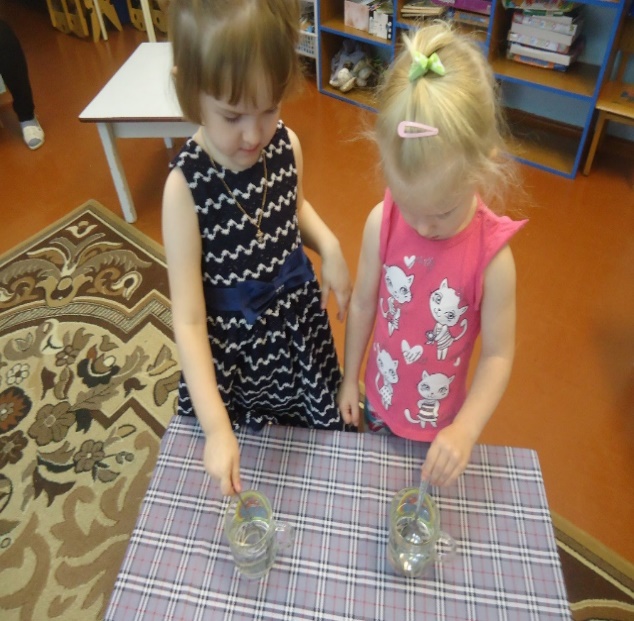 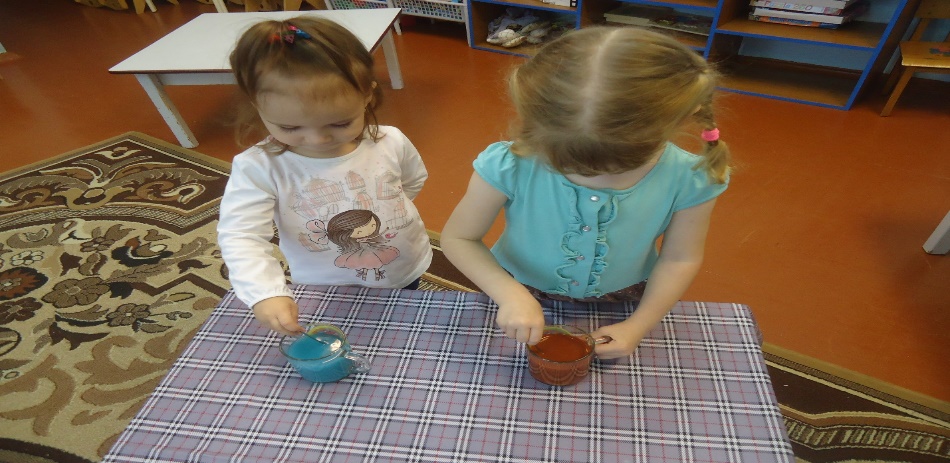 Так интересно и с пользой проводить занятия с детьми дома. Ведь дети любят фантазировать не только в детском саду, но и дома, вместе с родителями. А природный материал – самый доступный, самый безопасный и самый интересный материал для творчества детей.
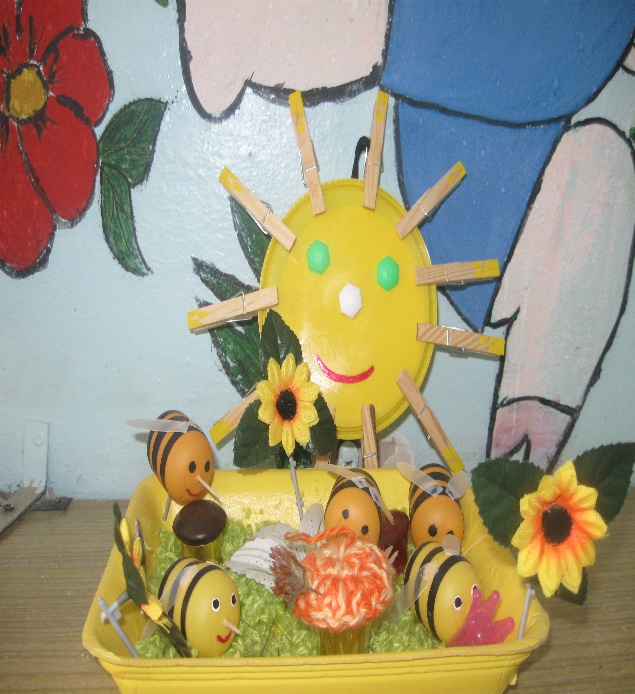 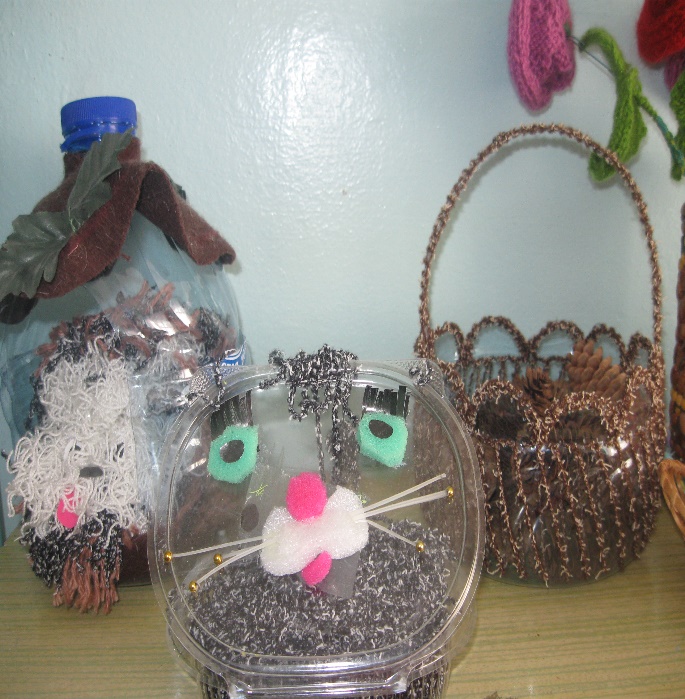 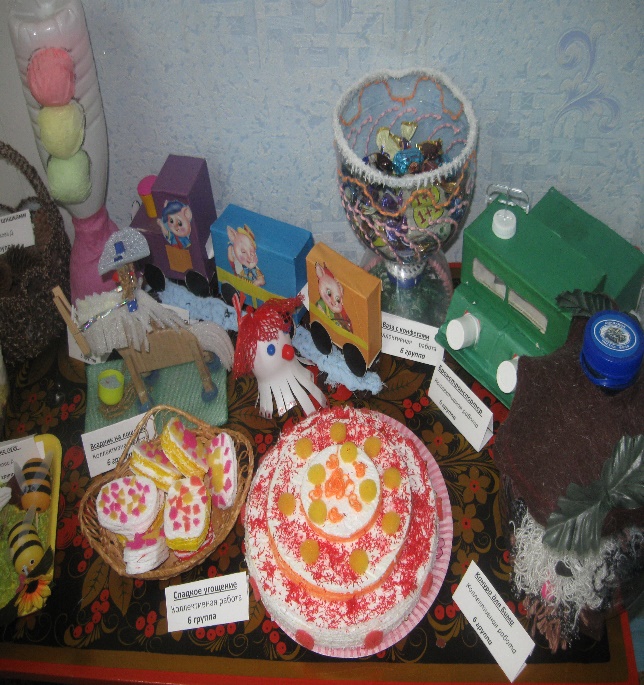 Результаты работы творческой мастерской
- Более высокий уровень творческой деятельности детей
- Сплочение детского коллектива, расширение круга контактов 
-Создание творческих проектов с детьми 
-Взаимное доверие и взаимопомощь между детьми на основе доброжелательности 
-Более высокий уровень адаптации детей к обществу путем усвоения социального опыта, духовно-нравственных ценностей
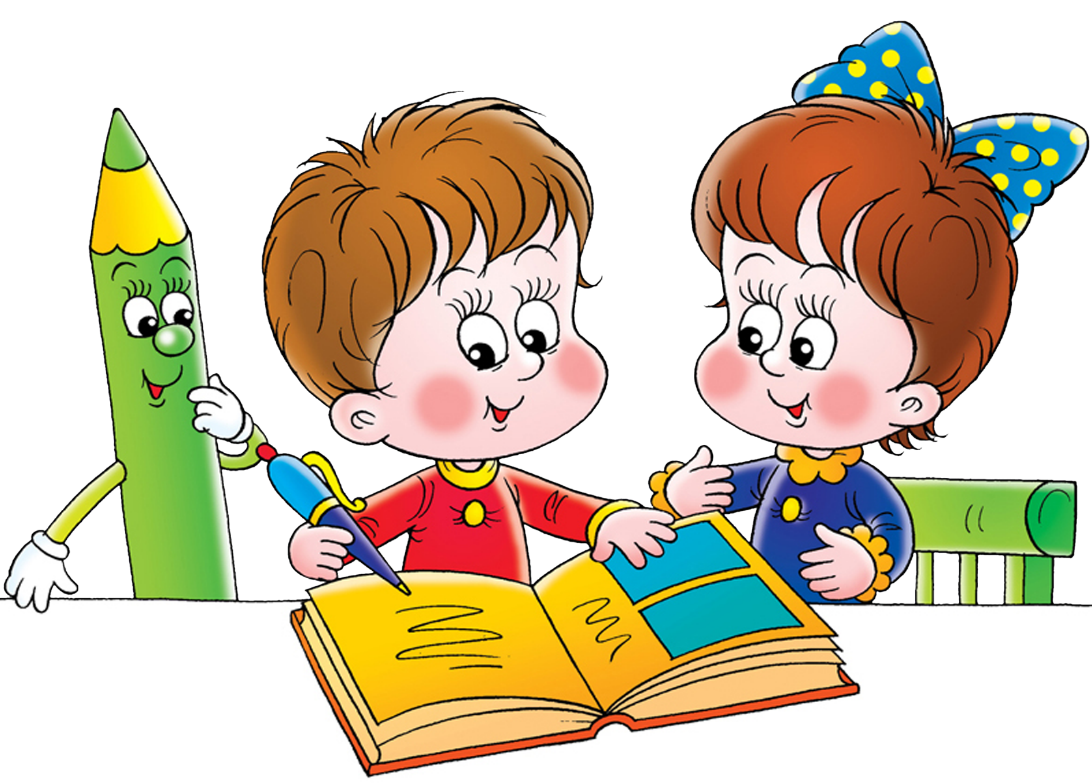 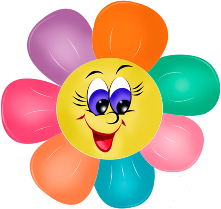 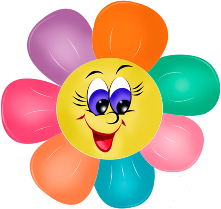 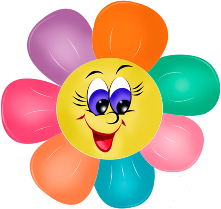 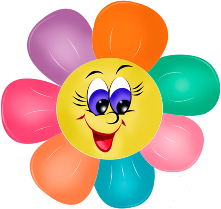 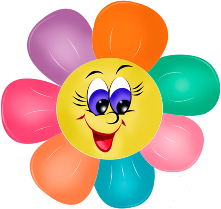 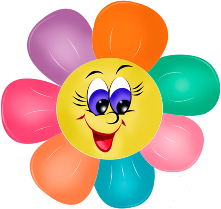 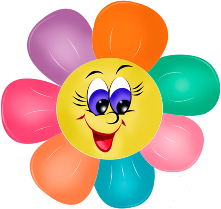 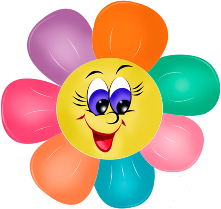 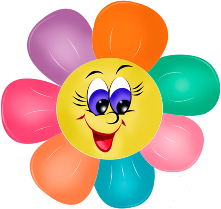 Спасибо за внимание
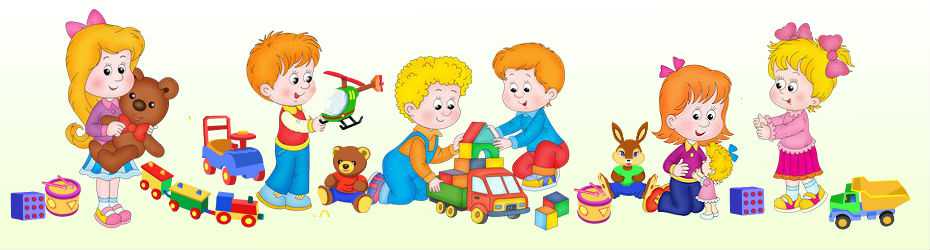